Istituto Nazionale Fisica Nucleare - Laboratori Nazionali di Frascati
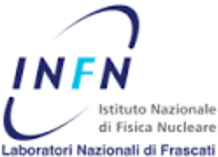 Strange and non-strange mesons induced processes studies at DAFNE, J-PARC and RIKEN:
 present and future
Frascati, 10-11 / 07 / 2017
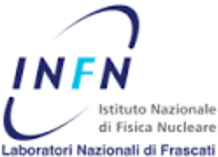 Spectroscopic characterization of Silicon Drift Detectors for SIDDHARTA-2 experiment
Marco Miliucci

On behalf of SIDDHARTA-2 collaboration
Marco.Miliucci@lnf.infn.it
Frascati, 11/07/2017
Outline
SIDDHARTA 
DAQ
Spectroscopic characterization
Conclusions
Frascati, 11/07/2017
Outline
SIDDHARTA 
DAQ
Spectroscopic Characterization
Conclusions
Frascati, 11/07/2017
Silicon Drift Detectors for Hadronic Atom Research by Timing Application
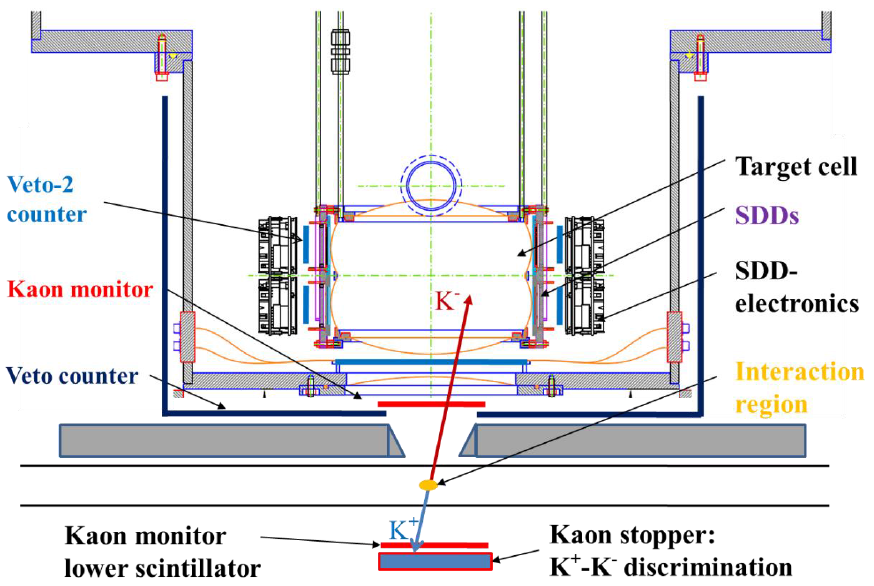 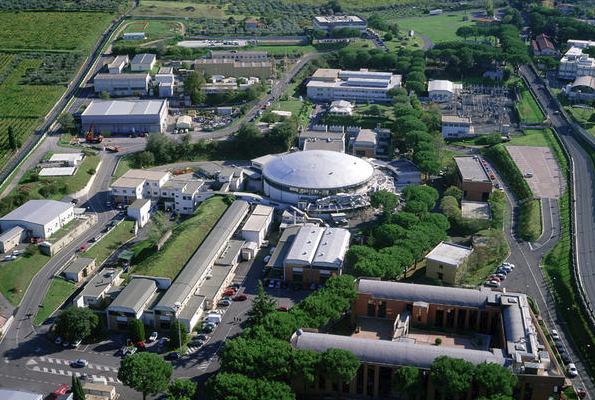 Frascati, 11/07/2017
Silicon Drift Detectors for Hadronic Atom Research by Timing Application
Monte Carlo simulation of K- d for SIDDHARTA-2 for 800 pb-1
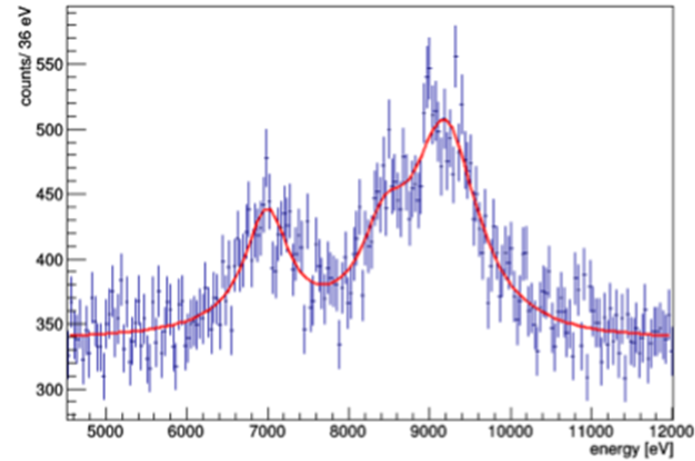 Region Of Interest
 4500 – 12000 eV
Frascati, 11/07/2017
Outline
SIDDHARTA 
DAQ
Spectroscopic Characterization
Conclusions
Frascati, 11/07/2017
Silicon Drift Detectors
RN
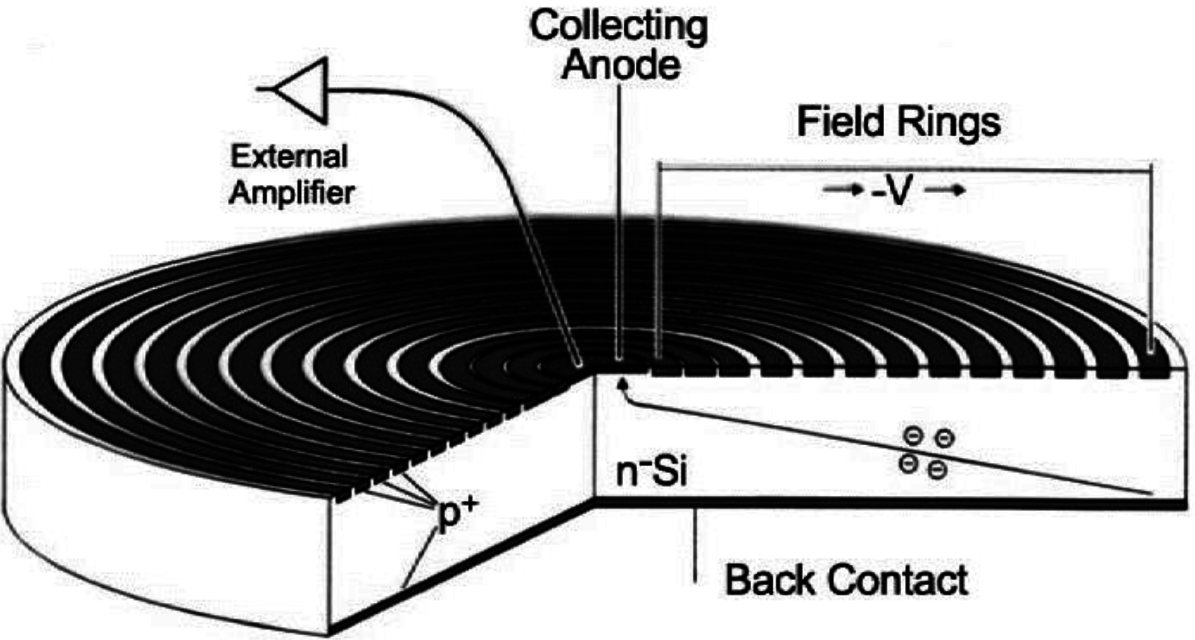 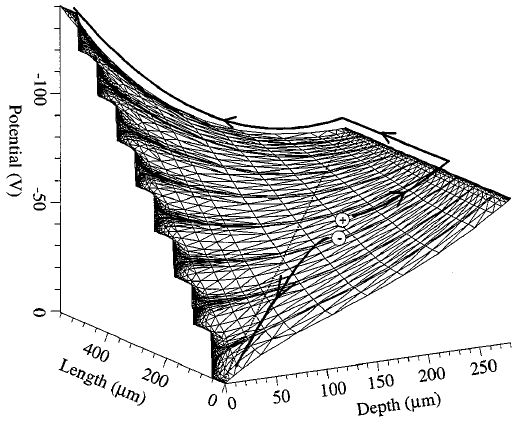 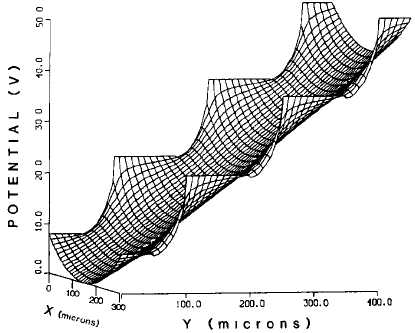 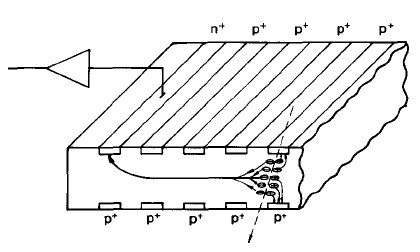 Back
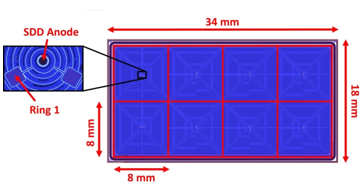 P. Rehak at al, Nucl. Instr. Meth. Phys. Res. A235 (1985) 224-234
Anode
IEEE transactions on nuclear science, vol. 47, no. 4, august 2000 1691
Frascati, 11/07/2017
Silicon Drift Detectors
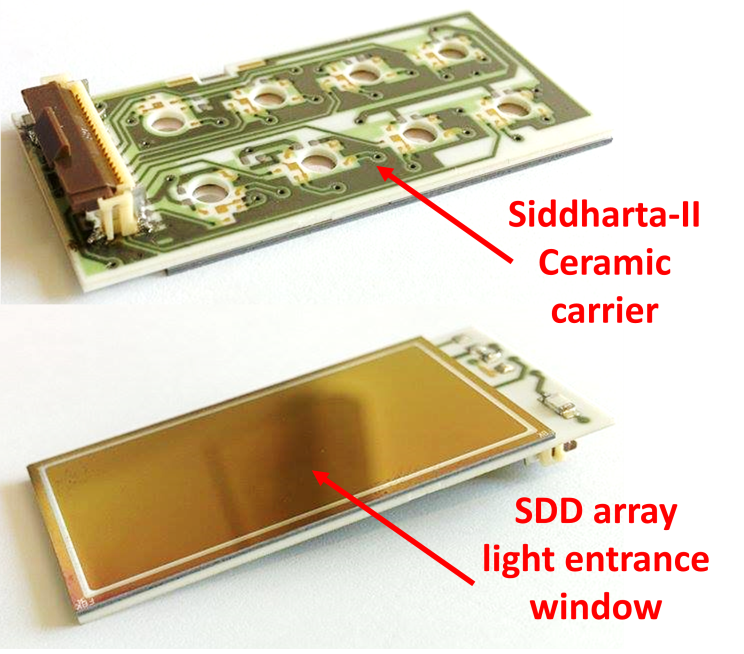 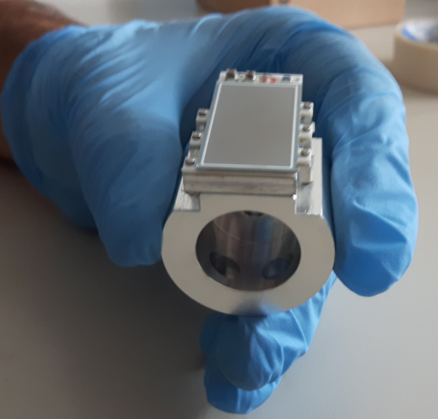 Frascati, 11/07/2017
Electronic Chain
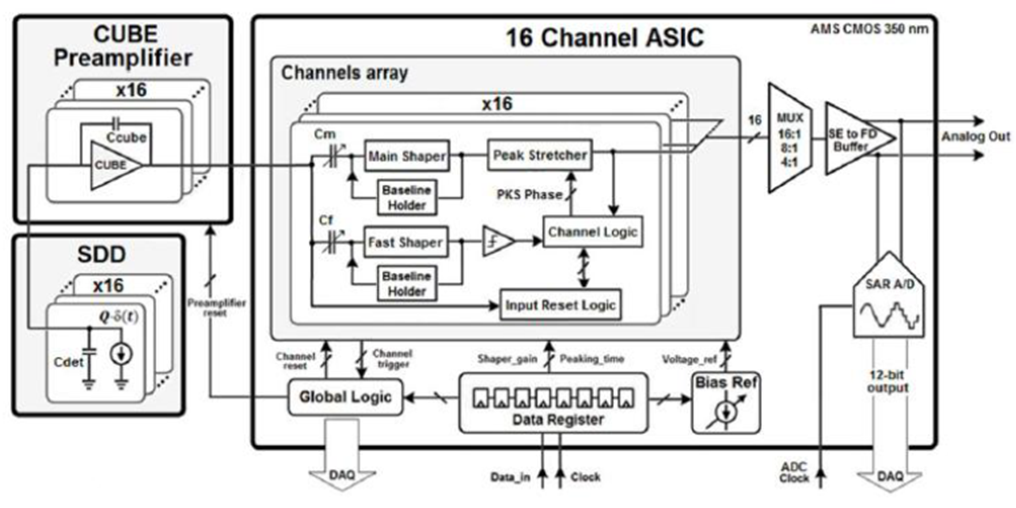 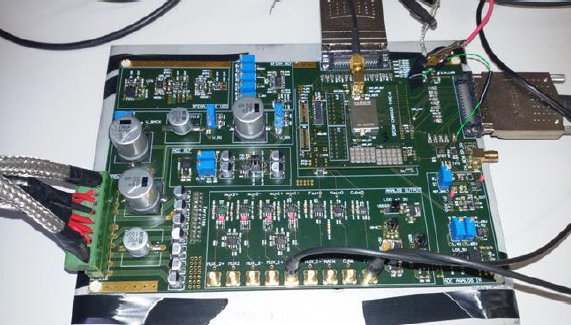 Frascati, 11/07/2017
Experimental setup
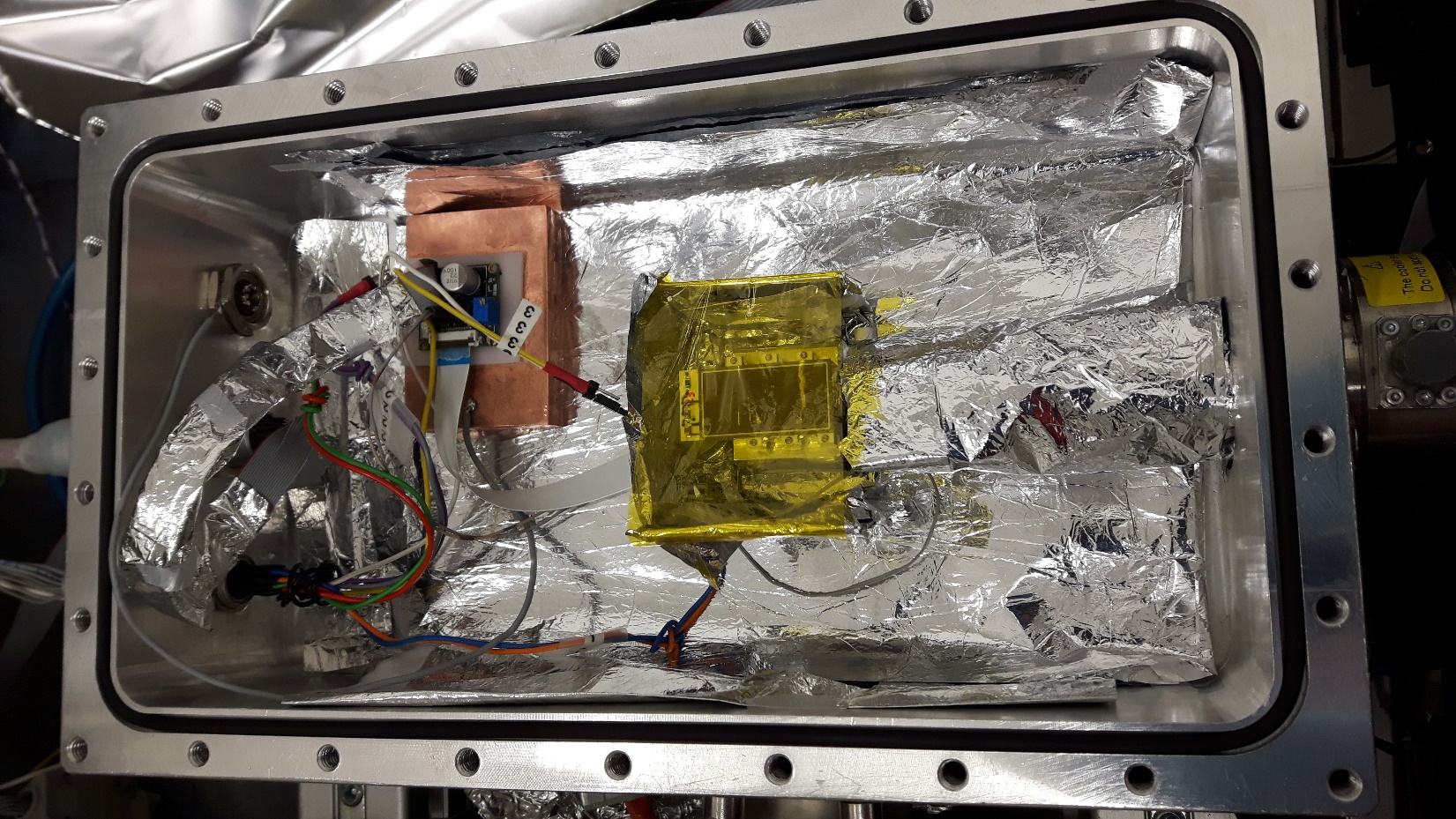 P < 10-5 mbar

T = R.T. -> 100 K
CAMERA
Frascati, 11/07/2017
Outline
SIDDHARTA 
DAQ
Spectroscopic characterization
Conclusions
Frascati, 11/07/2017
X RAY spectrum
Ti 	             Fe	     Cu 			              Br
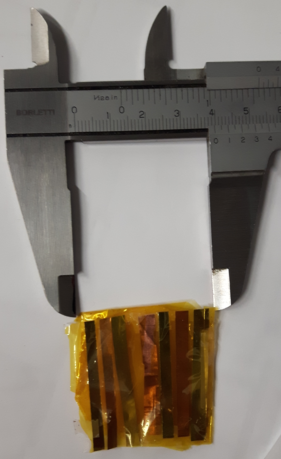 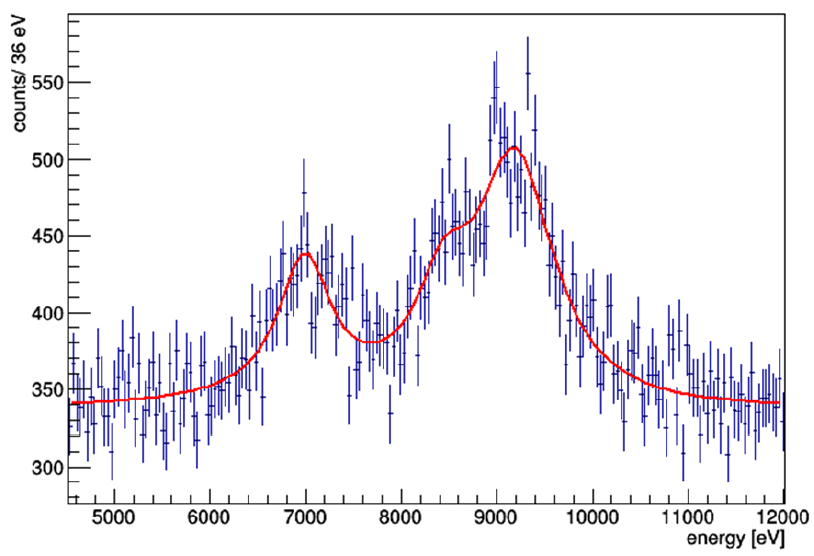 Foto targhetta
Frascati, 11/07/2017
X RAY spectrum
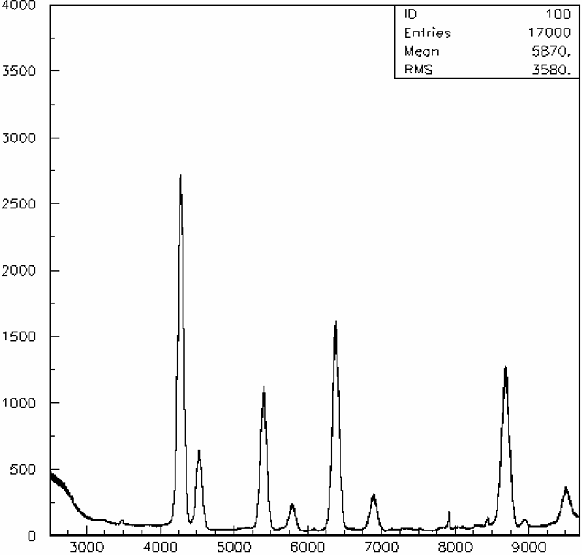 T SDDs: 120 K
Pressure: 8.2 * 10-6 mbar
R1 Voltage: -15,2 V
High Voltage: -150 V
Xray Tube: 23 KV @ 10μA
Mean Rate on SDD: 1,12 KHz
ROI
Ti Kα
Cu Kα
Br Kα
Fe Kα
Ti Kβ
Br Kβ
Cu Kβ
Fe Kβ
Energy (eV)
Frascati, 11/07/2017
Linearity
Calibration
SDD_7
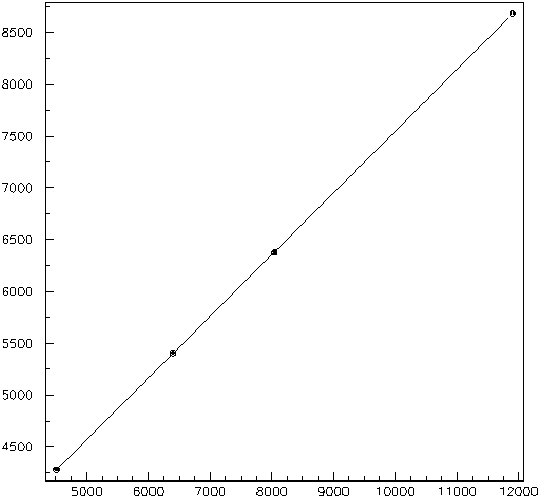 SDD_1
Calibration

y = p1*x + p0

p0 = 1592.4 ± 0.2 [adc]

p1 =  0.59472 ± 0.00004 [adc/eV]
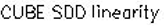 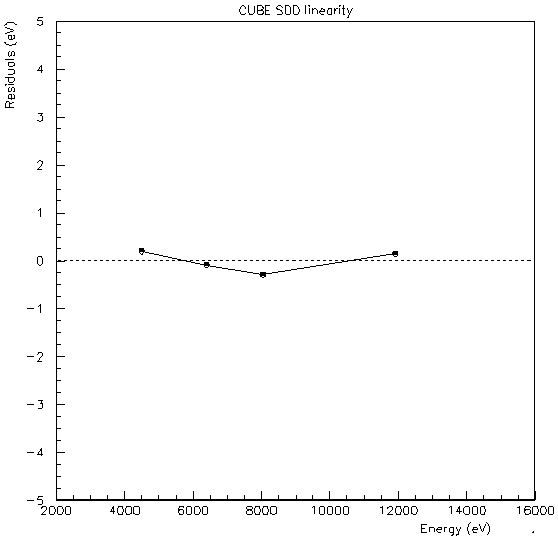 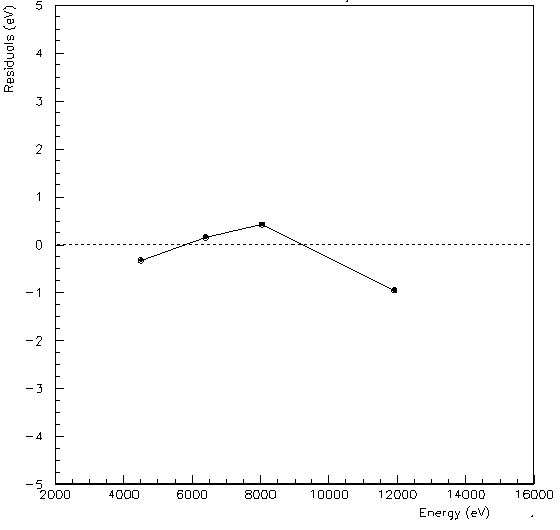 Energy (adc)
Energy (eV)
Frascati, 11/07/2017
Linearity vs HV
SDD_7
SDD_1
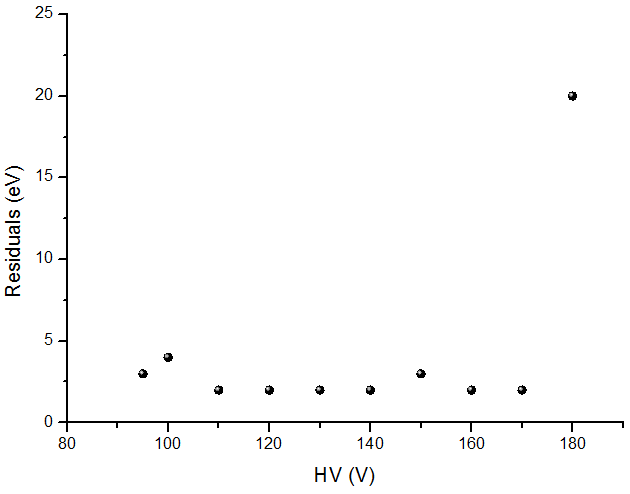 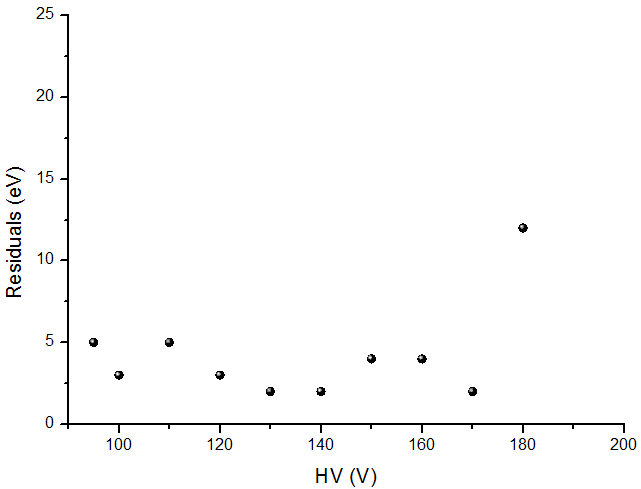 Frascati, 11/07/2017
Temperature Stability
SDD_7
SDD_1
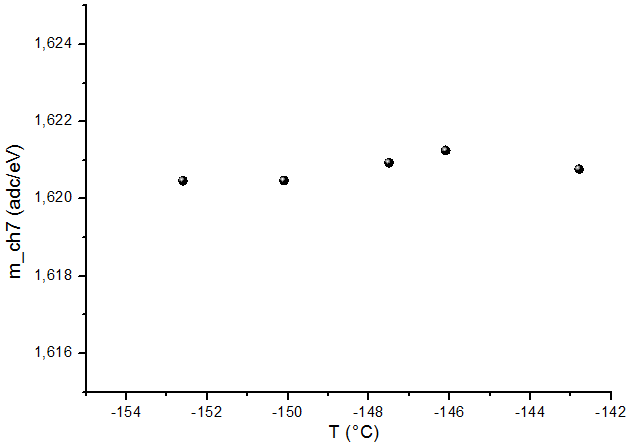 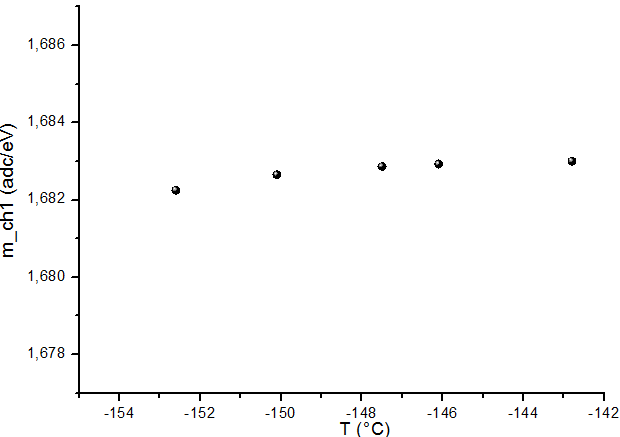 Frascati, 11/07/2017
Resolution vs HV
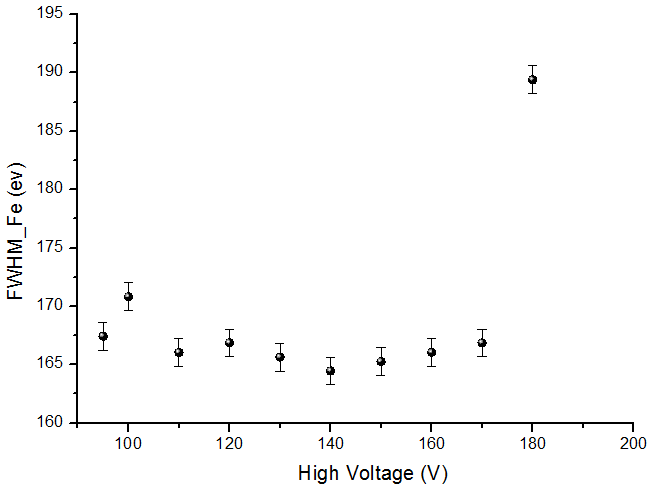 FWHM Mn_CH1 = 161 ± 1 eV

FWHM Mn_CH7 = 158 ± 1 eV
Frascati, 11/07/2017
Resolution
@ 120K
Iron Kα,Kβ
Titanium Kα,Kβ
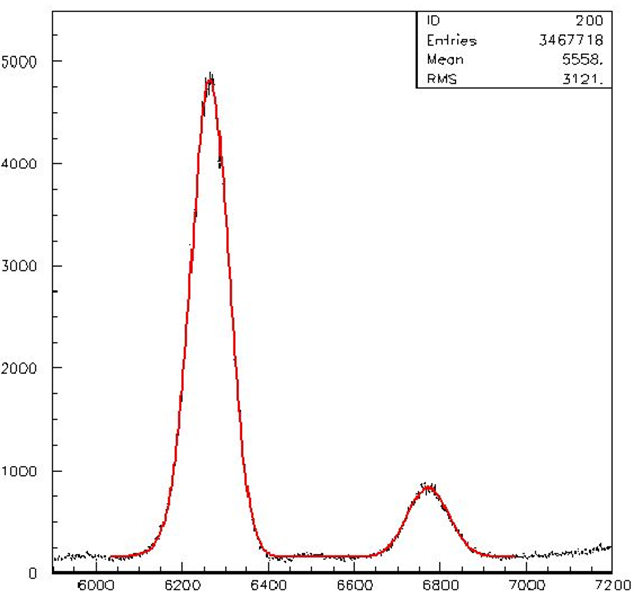 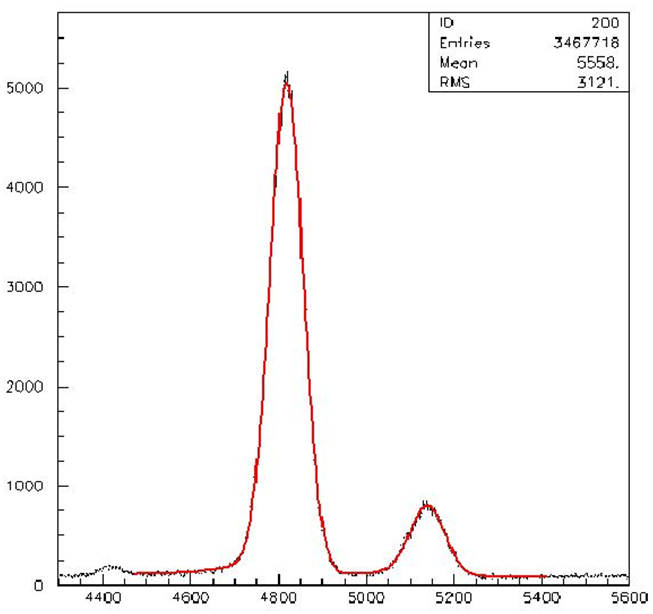 Energy (adc)
Energy (adc)
Fe FWHM = 133.9 ± 0.4 eV
Ti FWHM = 116.8 ± 0.3 eV
Mn FWHM = 128 ± 3 eV
Frascati, 11/07/2017
Resolution vs Temperature
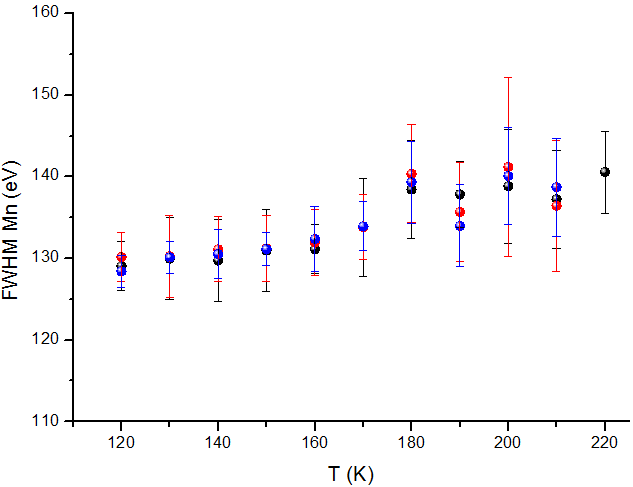 SDD_4
SDD_2
SDD_3
*Paper in preparation
Frascati, 11/07/2017
Timing at BTF
BEAM CONVERTER
LINAC
e-, e+ beam
t0
Energy Beam: 450 MeV
Multeplicity e-= 200-300
Multeplicity e+= 30-40
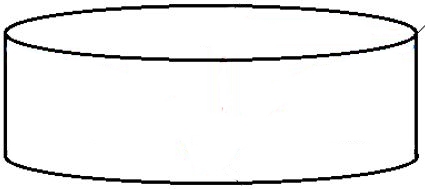 Time Resolution = ΔTen
Drift time = Te = t1-t0
e-
anode
t1
Frascati, 11/07/2017
Drift Time vs Temperature
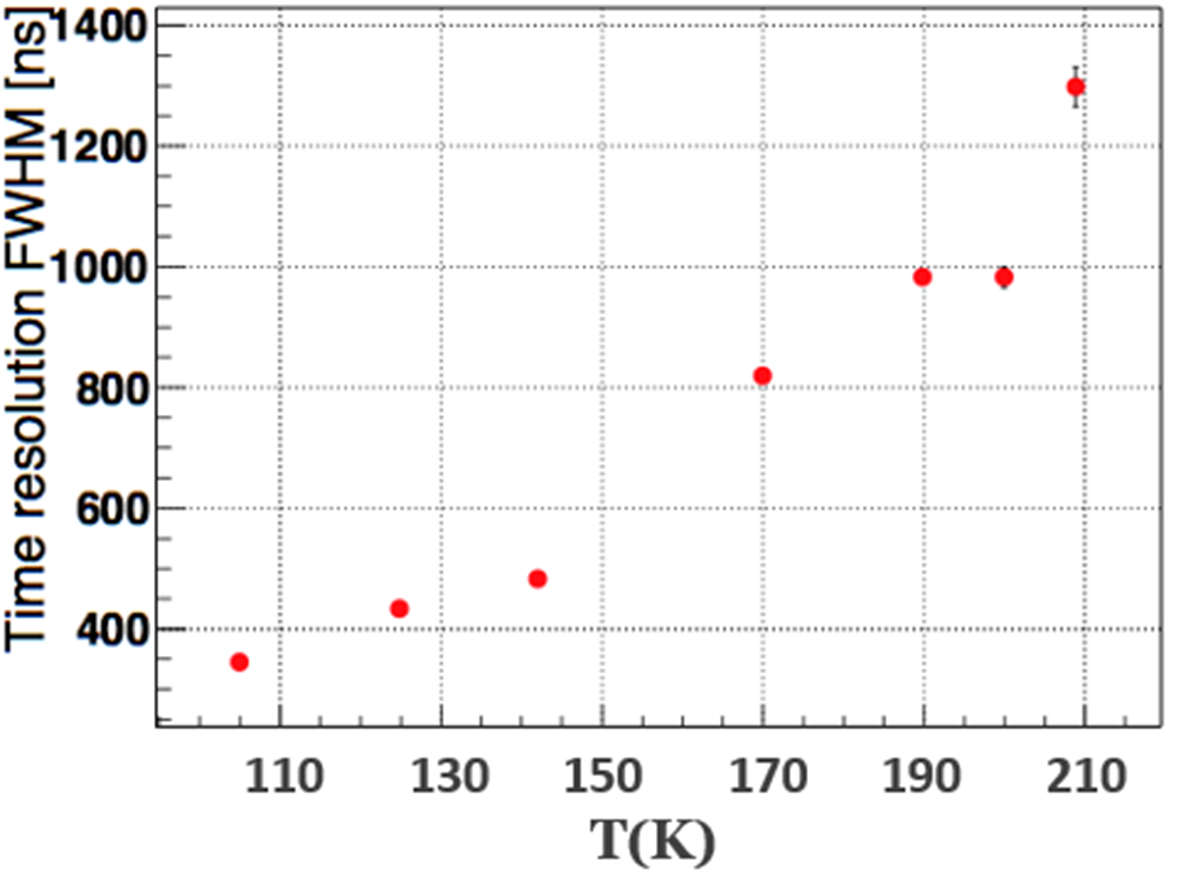 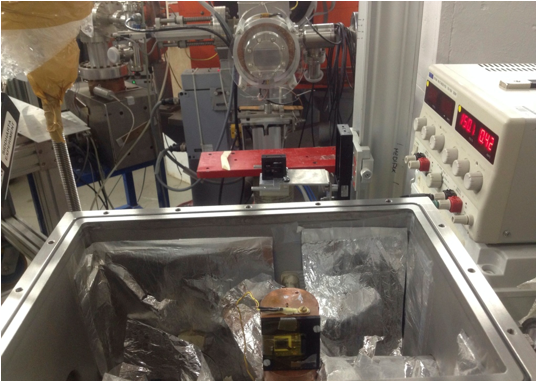 T SDDs: 110 – 210 K
Pressure: 10-4 mbar
First Ring Voltage: -15,2 V
Last Ring Voltage: -150 V
Scintillator + FADC
*Paper in preparation
Frascati, 11/07/2017
Outline
SIDDHARTA 
DAQ 
Spectroscopic Characterization
Conclusions
Frascati, 11/07/2017
NEW SETUP
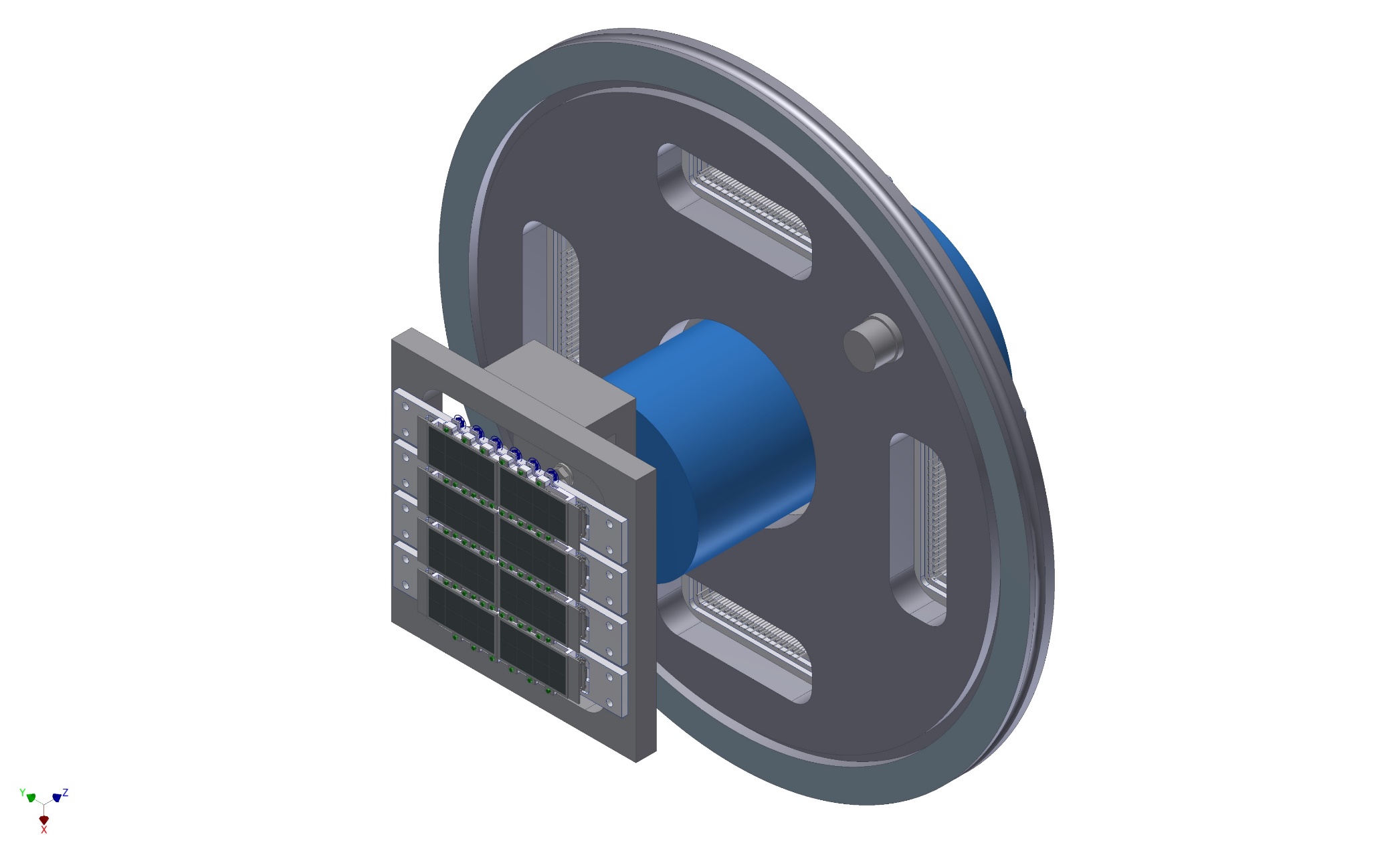 NUOVA CAMERA
Dr. J. Zmeskal, Stefan Meyer Institute, Vienna
Frascati, 11/07/2017
NEW SETUP
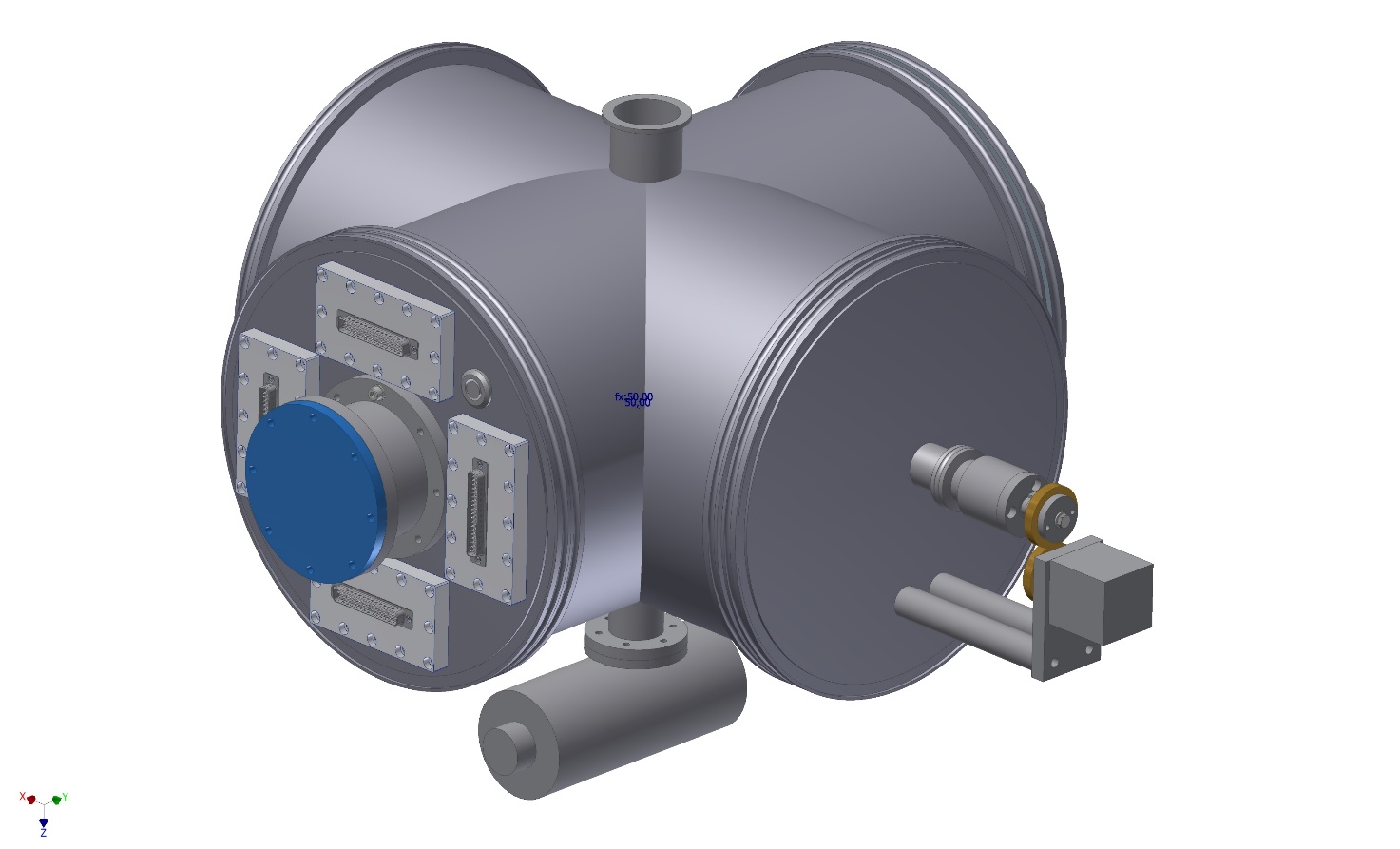 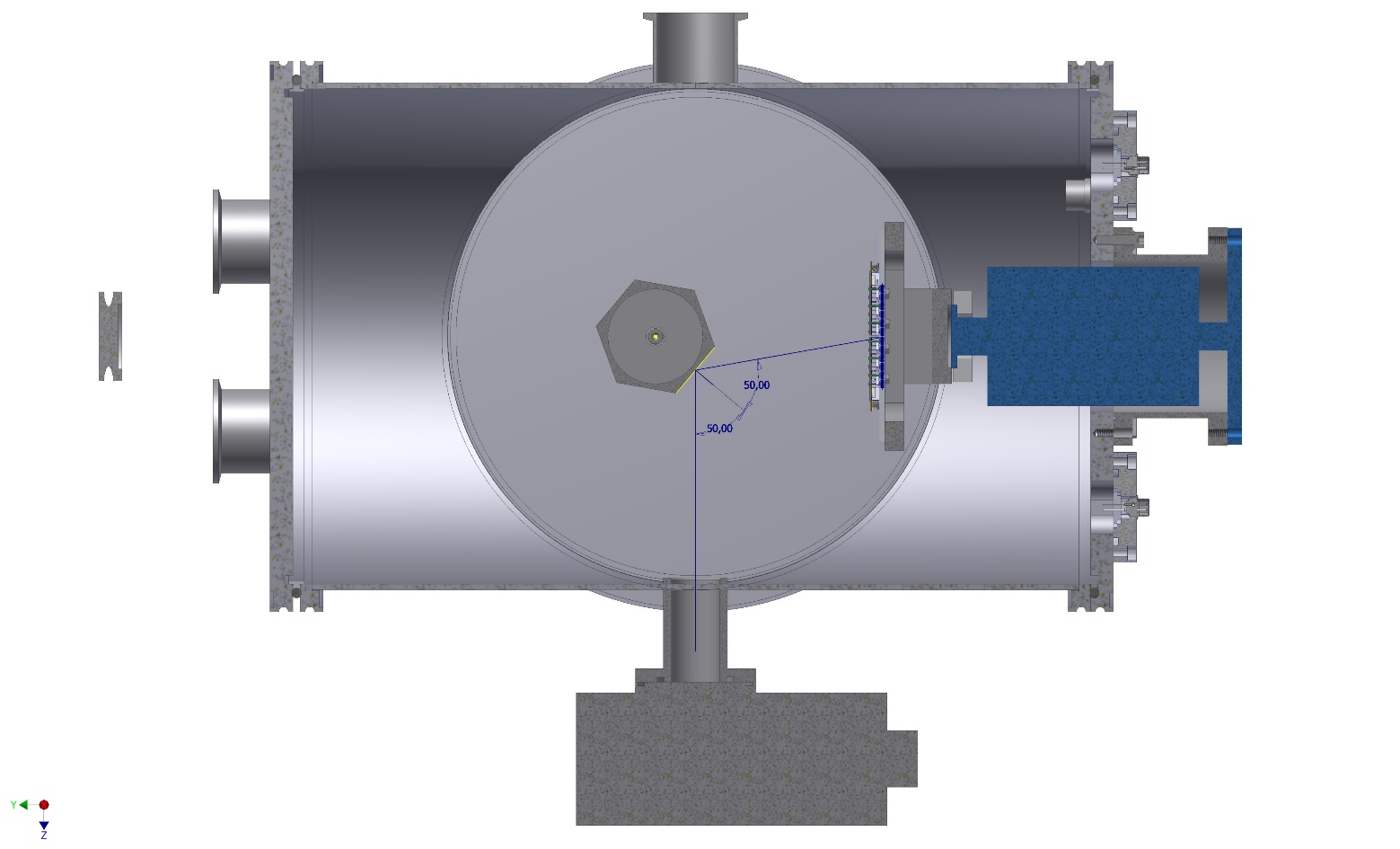 Dr. J. Zmeskal, Stefan Meyer Institute, Vienna
Frascati, 11/07/2017
Conclusions
Electronic conversion :			Δ = 10-4
			HV independent (100 – 170) V

Thermal Stability (SDD+CUBE) : 	Δ < 10-4 °C-1

Resolution: 				128 ± 3 eV (@ 120 K)
			HV independent (100 – 170) V
			T dependent (further investigation)

Drift time : 					372 ± 8 ns (@ 110 K) 
			T dependent (further investigation)
Frascati, 11/07/2017
THANK YOU
Marco.Miliucci@lnf.infn.it